Использование вторичных сырьевых ресурсов для разработки  ягодно-овощных чипсов
Автор: Фадеев К. А. магистрант 2 курса  
направление 19.04.02 Продукты питания из растительного сырья, 
направленность Управление качеством и безопасностью продукции АПК

Научный руководитель: Ермош Л. Г. 
д-р техн. наук, профессор кафедры Технологии хлебопекарного, кондитерского и макаронного производств, 
Институт пищевых технологий,
 Красноярский государственный аграрный университет
Актуальность вопроса
Промышленная переработка сельскохозяйственного сырья несёт за собой образование большого количества вторичных ресурсов, которые в настоящее время не всегда эффективно используются.
	О вторичных ресурсах  имеется недостаточно сведений, подтверждающиеих широкое использование. При этом, данный вид сырья является важным источником витаминов, минеральных веществ, и в первую очередь пищевых волокон, необходимых человеку для нормального функционирования организма. 
      Поэтому рекультивация и максимальное использование вторичного сырья растительного происхождения для создания новых пищевых продуктов профилактического назначения является актуальным.
Соки получают из фруктов или овощей путем механического воздействия и консервированные физическими способами. Они обладают высокой физиологической и биологической ценностью, обусловливаемой содержанием в них органических кислот, минеральных элементов, легкоусвояемых сахаров, витаминов, пектиновых и других веществ. 
	Производство соков в промышленных масштабах предполагает образование  вторичных ресурсов – выжимок или жмыхов.
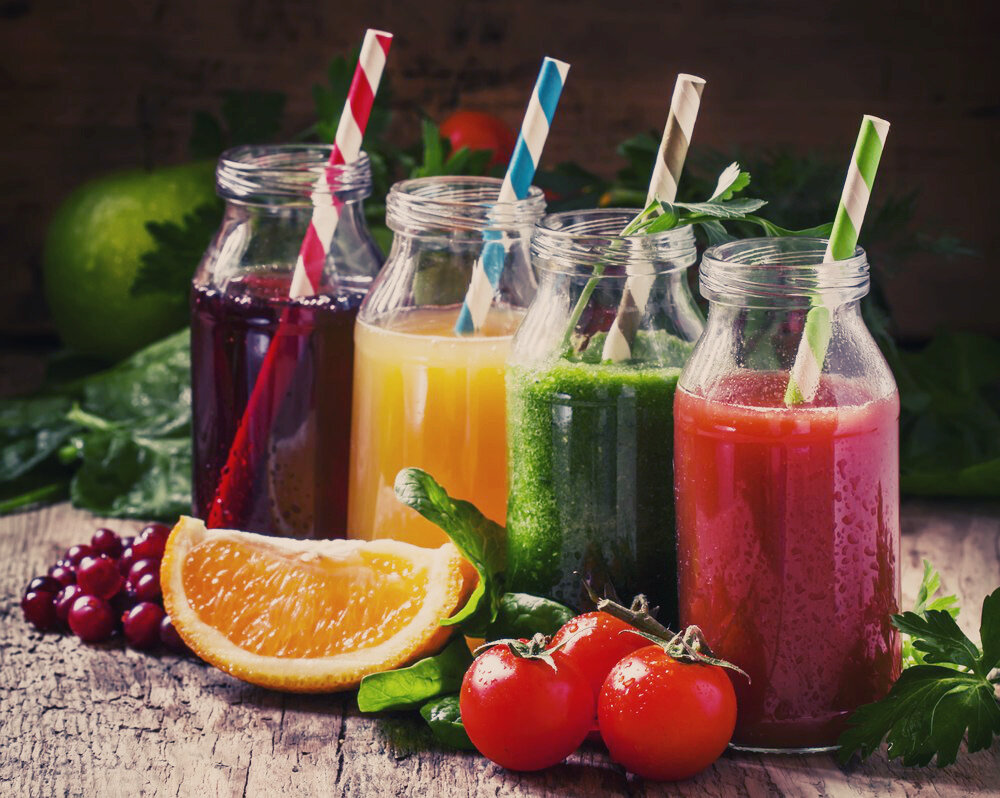 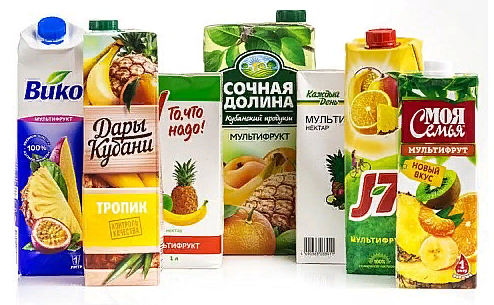 При производстве соков все составные элементы, растворенные в воде (витамины, сахара, минеральные и пектиновые вещества), практически полностью переходят в сок, 
         нерастворимые (каротиноиды, липиды клетчатка) частично остаются в выжимках, поэтому  их использование позволяет обогащать различные виды пищевых продуктов.
Чипсы являются самым популярным видом снэков. Их название происходит от английского слова «chip» – «пластина» и представляют они собой тонкие хрустящие пластинки, высушенные или обжаренные в растительном масле.
	Современные чипсы различаются по характеру исходного сырья и до недавнего времени «чипсами» называли только тонкие, обжаренные в масле ломтики картофеля.
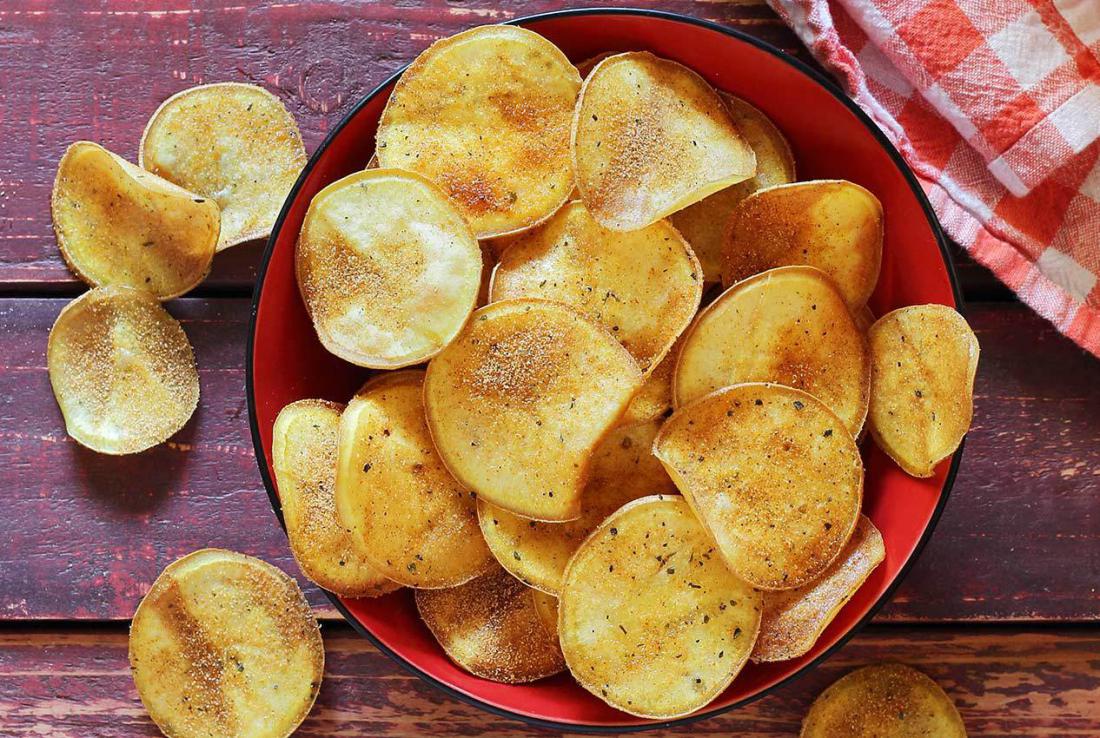 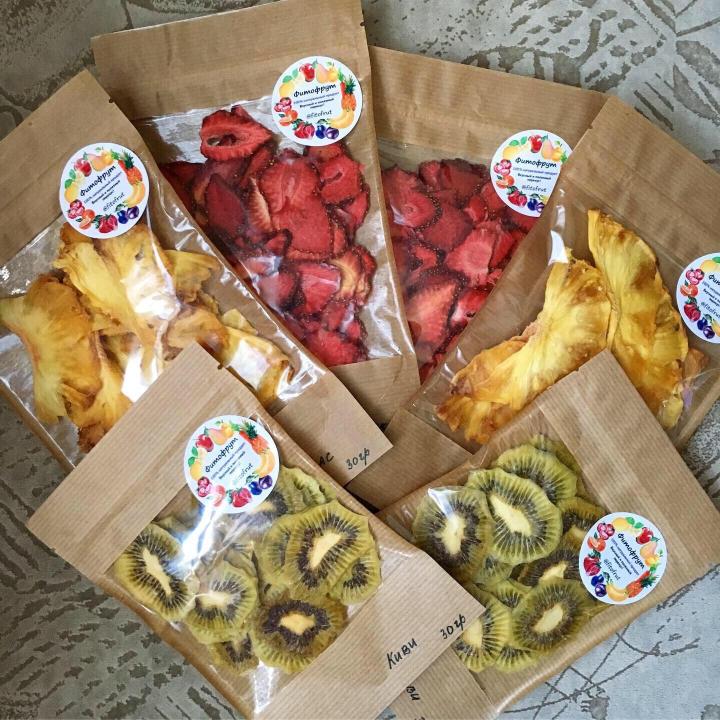 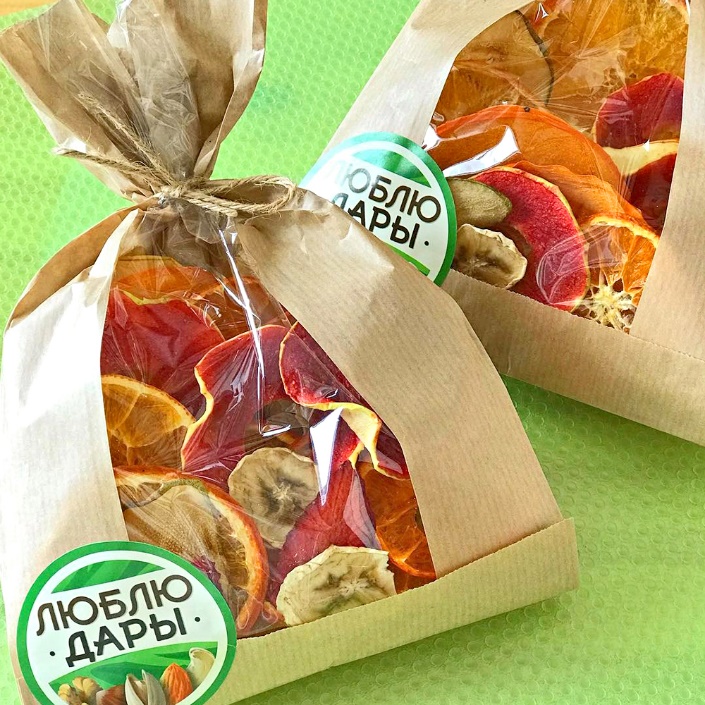 Сегодня все большую популярность завоевывают новые виды чипсов – яблочные, морковные,  злаковые и другие, которые производят из основного сырья.
	Использование жмыхов, в том числе в комбинированном виде для чипсов – новое направление…
Новизна проекта
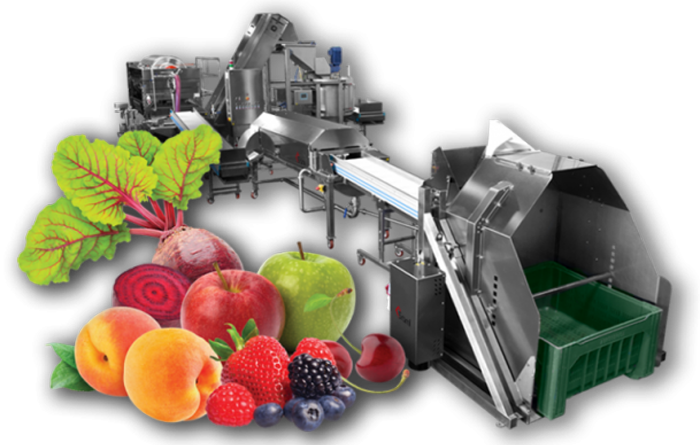 Несмотря на применение выжимок в обогащении пищевых продуктов, использование его в производстве носит
 ограниченный характер, поэтому имеет широкий потенциал для научных исследований, например для создания  ассортимента ягодно-овощных чипсов.
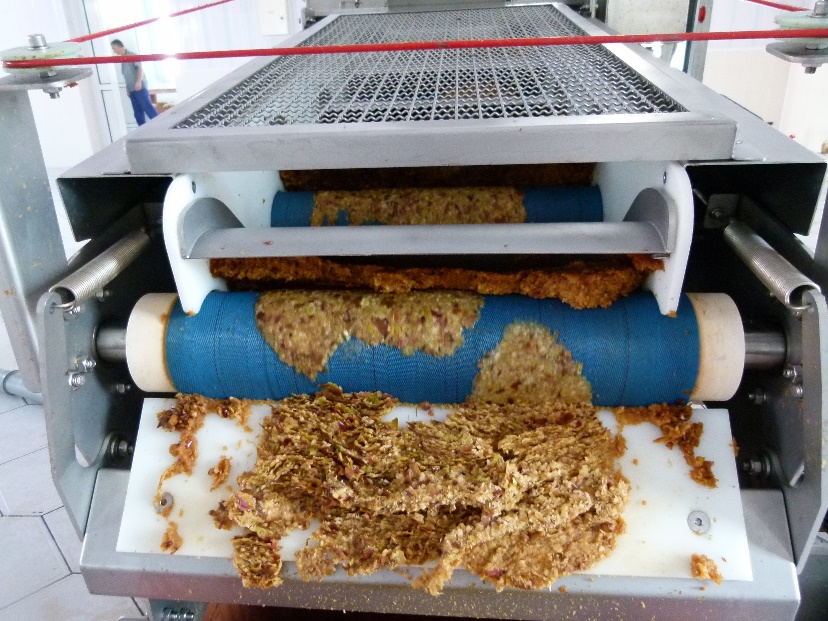 При анализе патентной базы не было выявлено технологии ягодно-овощных чипсов с использованием вторичных сырьевых ресурсов. Идея, изложенная в проекте является актуальной и новой.
Цель и задачи проекта
Цель: использование ягодно-овощных  выжимок, как отходов сокового производства,  для разработки рецептур и технологии чипсов.
	Задачи: определение качественных показателей и пищевой ценности выжимок из ягод и овощей местной сырьевой базы, моделирование рецептурного состава ягодно-овощных чипсов, отработка технологических параметров сушки, апробация и внедрение новых видов продуктов на перерабатывающих предприятиях Красноярского края
Объекты исследования
Объектами для проекта служили: брусника, смородина черная, морковь, тыква, свекла столовая свежие.
Брусника является дикорастущей ягодой Красноярского края. Обладает высокой пищевой ценностью: в 100 граммах ягод брусники содержится 8,1 г моносахаров, 2,5 г пищевых волокон, 73 мг калия, 40 мг кальция и даже β-каротин (0,05 мг). Наличие бензойной кислоты (158 мг/100 г) сохраняет ягоду без консервации длительное время и обеспечивая микробиологическую безопасность. 
     Широко используется не только в свежем виде ,но и перерабатывается на пюре  с сахаром, сок и сиропы.
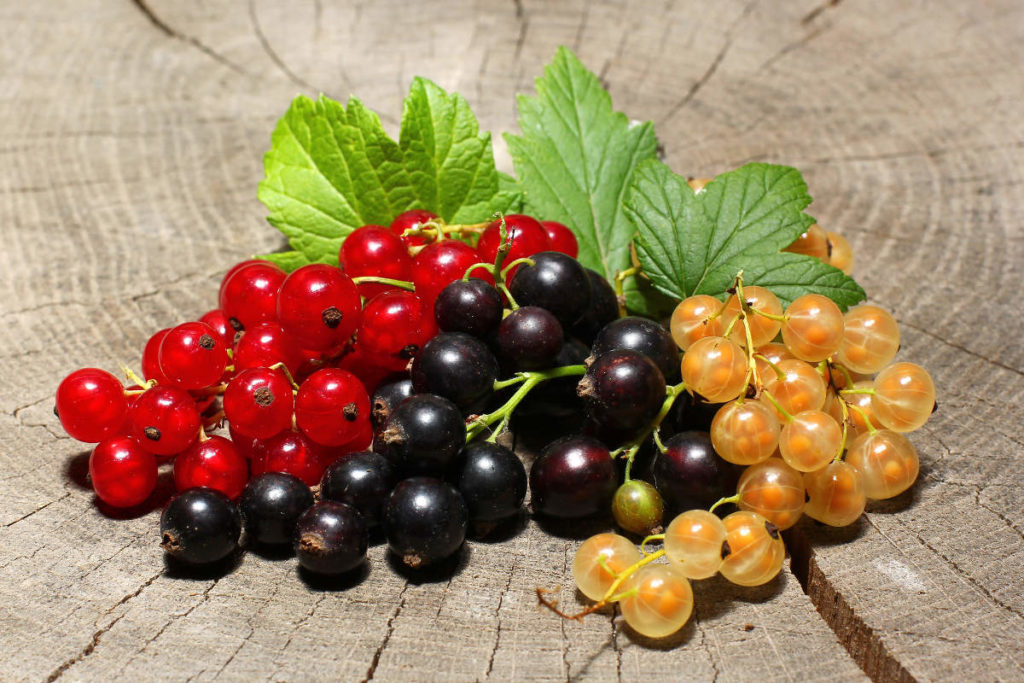 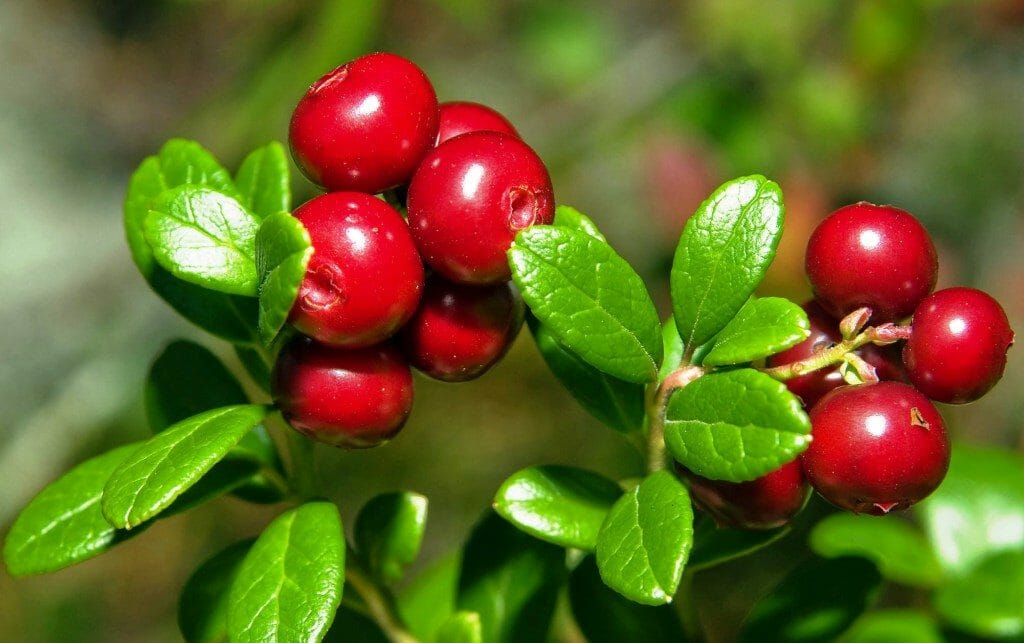 Смородина – высокоурожайная культура, в том числе и сибирского региона. Свежие ягоды смородины являются источником витамина С (200 мг/100г), пищевых волокон (4,8г/100 г), при этом калорийность составляет всего 45 ккал. Широко используется для переработки на сок, пюре, витаминные напитки.
Объекты исследования
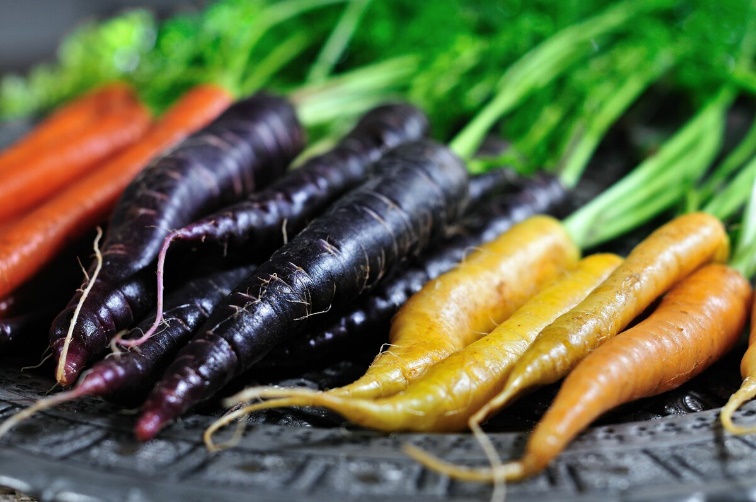 Морковь – одна из основных овощных культур в России, обладает диетическими свойствами, содержит в среднем около 12 % сахаров, β-каротин (в красной моркови – 9,0 мг, в желтой – 1,10), богата минеральными веществами и многими витаминами, а также заменимыми и незаменимыми аминокислотами (900 мг на 100 г в красной моркови). 
    Используется для переработки на сок, в том числе купажированного.
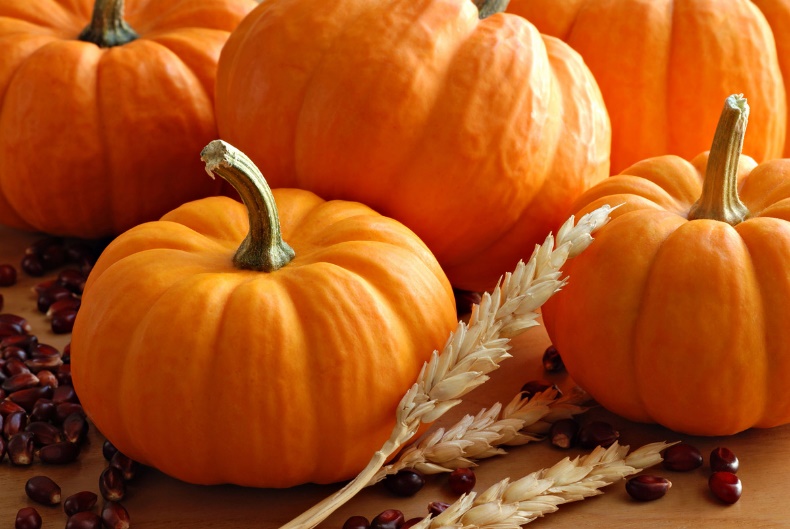 Плоды тыквы содержат 8-10 % сахаров, витамины группы B и β-каротин (1,50 мг/100г); соли железа (400 мкг) и фосфора (25,0 мг); фолацин (14,0 мг). За счет высокого содержания пектиновые веществ, повидло, варенье и даже соки хорошо желируются, что придает им диетические свойства. Так же как и морковь, широко используется для переработки на сок, в том числе купажированного.
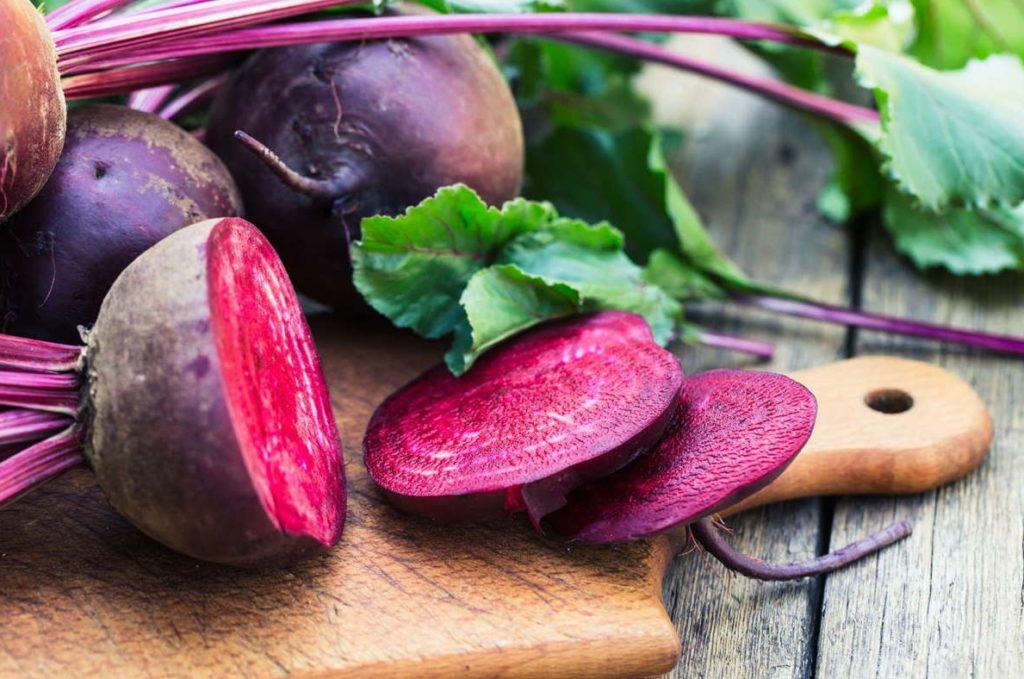 Свеклу ценят за ее вкусовые качества и хорошую сохраняемость в течение всего года. Свекла содержит активные красящие компоненты – бетацианы (250-400 мг/100 г), которые представлены бетанином и бета-ксантином. В корнеплоде содержится до 8-10 % сахаров, 2,5 % пищевых волокон. Свекольный сок не производится в промышленных масштабах и это является перспективным направлением в ее переработке.
Этапы реализации проекта
Примерная стоимость проекта
Результаты предварительных исследований
Выжимки получали путем отжима сока из выбранных видов сырья; 
Из различных видов ягодных и овощных  выжимок составляли  5 видов композиций в различных пропорциях;
 Для оценки потребительских свойств будущих чипсов определяющими являлись органолептические показатели ягодно-овощных масс.
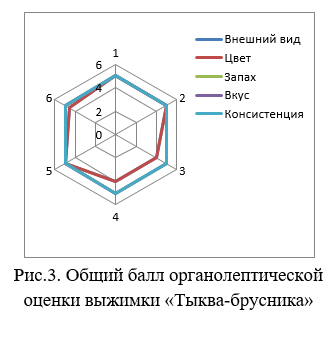 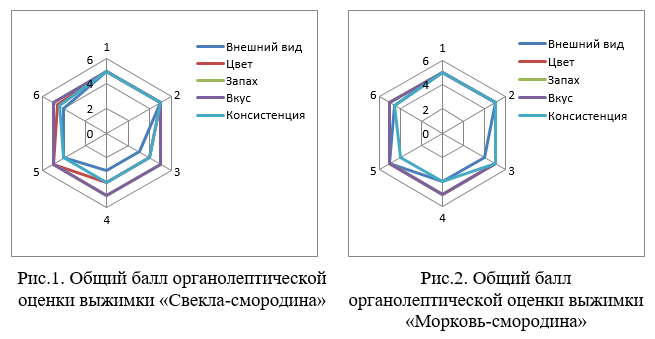 Анализ показал, что образцы в соотношениях 50:50 и 40:60 (овощные: ягодные выжимки) для всех видов композиций имели  максимально высокую оценку.
Композиция «Тыква:брусника» имела насыщенный розовый цвет, приятный кисло-сладкий вкус и аромат брусники;
 Композиция «Морковь:смородина»  имела фиолетовый цвет, кисло-сладкий привкус смородины; 
Композиция «Свекла:смородина» – темно-фиолетовый цвет, выраженный вкус с приятной кислинкой. 
Все составы имели пастообразную неоднородную консистенцию.
Результаты предварительных исследований
Методом математического моделирования ингредиентов  (зависимыми переменными определены :Y1 – содержание овощных выжимок, Y2 - содержание ягодных выжимок, независимыми - органолептические показатели: внешний вид (Х1), цвет (Х2), вкус (Х3), консистенция (Х4) и содержание клетчатки (Х5) и пектина (Х6))   были определены оптимальные  соотношения компонентов. 
На рис. 1-3 представлено графическое изображение моделей на примере массы из тыквенных и брусничных выжимок
Рис. 2 - Композиции тыквенных (1)  и брусничных выжимок (2)   по вкусу и консистенции
Рис.1-  Композиции тыквенных (1)  и брусничных выжимок (2)  по внешнему виду  и цвету
Рис. 3 - . Композиции тыквенных (1)  и брусничных выжимок (2)   
по содержанию клетчатки  и пектина
Результаты предварительных исследований
разработка рецептурных составляющих ягодно-овощных  масс для чипсов, проведенная с помощью математического моделирования, определила следующие соотношения: 
морковно-смородиновая масса - 40,17:59,8; 
свекольно-смородиновая -  49,9:50,1;
 тыквенно - брусничная масса - 50,82:49,18. 
	В данных пропорциях наблюдается максимально высокая корреляция между органолептическими показателями и содержанием пищевых волокон.
Результаты предварительных исследований
Норма потребления пищевых волокон в сутки для взрослого человека составляет 25 г. За счет употребления 100 грамм ягодно-овощных масс будущих чипсов суточную потребность человека в пищевых волокон можно обеспечить на 14,2-18,4 %, в зависимости от вида.
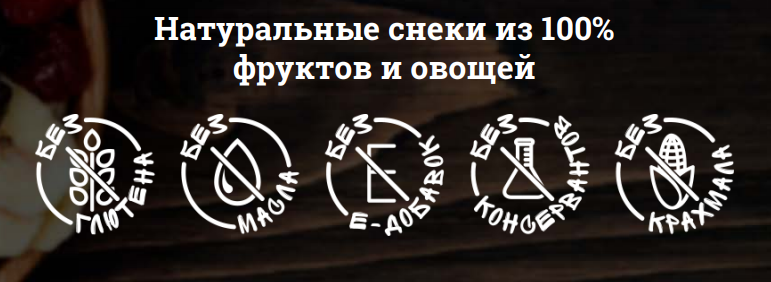 Предполагается, что   после сушки количественный состав пищевых волокон останется неизменным или изменится незначительно.
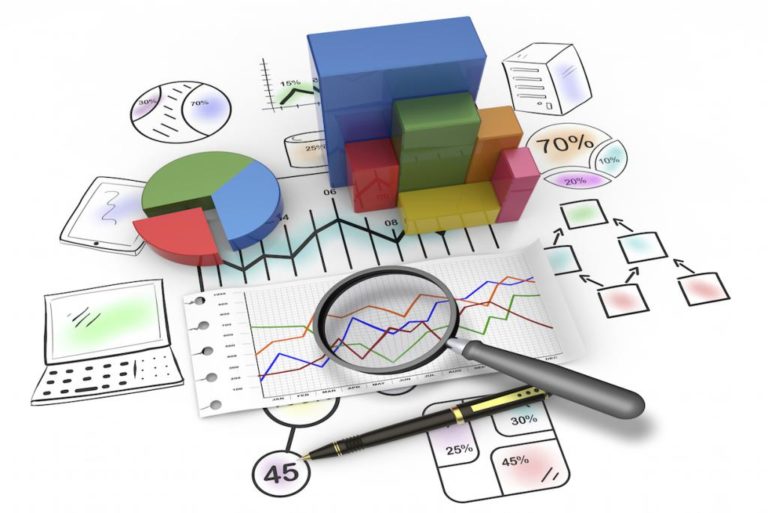 Текущая стадия исследований

 Исследования по выбору способов сушки и оптимизации процесса сушки комбинированных ягодно-овощных масс до получения готового продукта.
Определение и анализ количественного состава пищевых волокон.
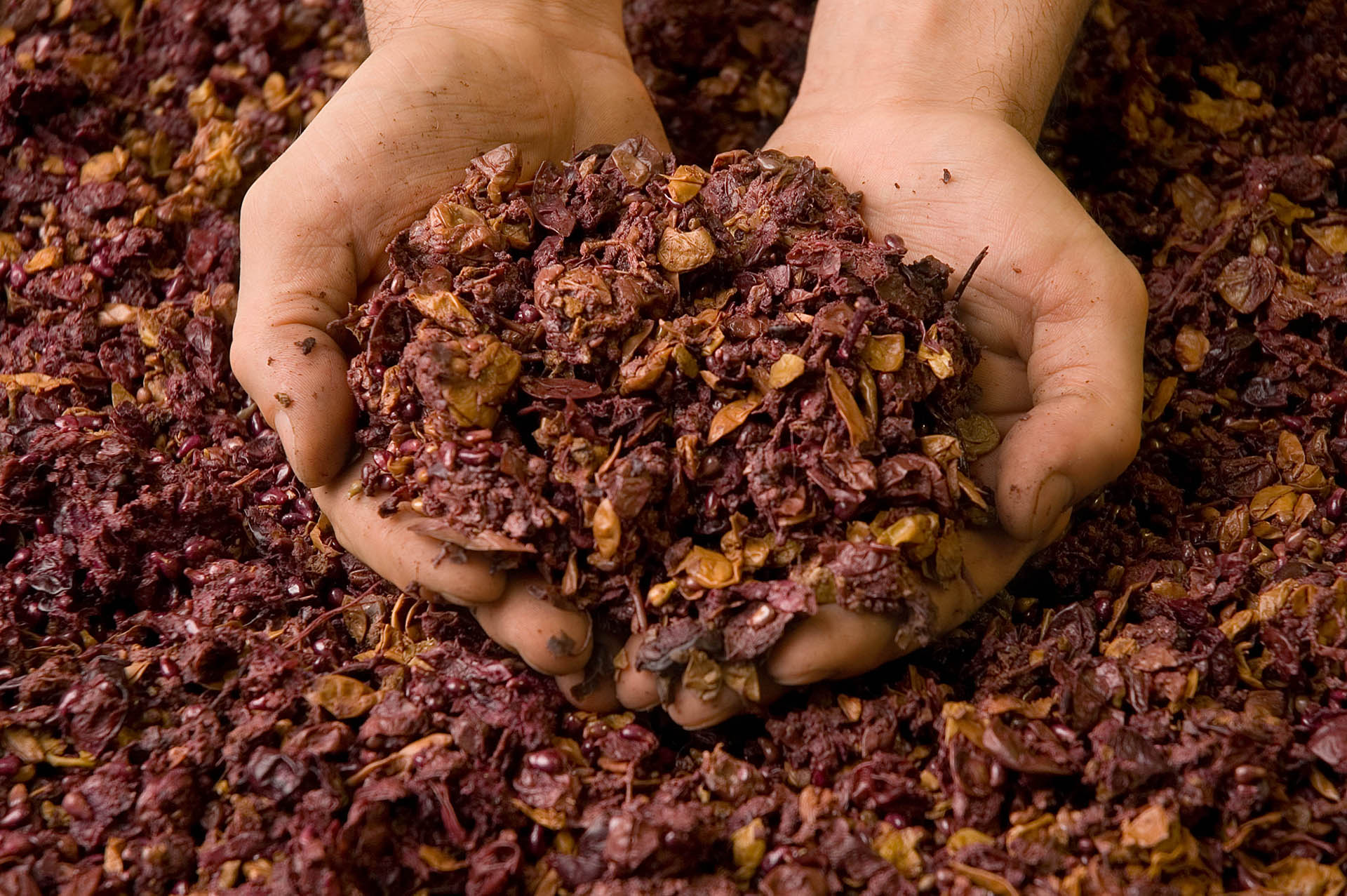 Благодарю за внимание!!!